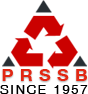 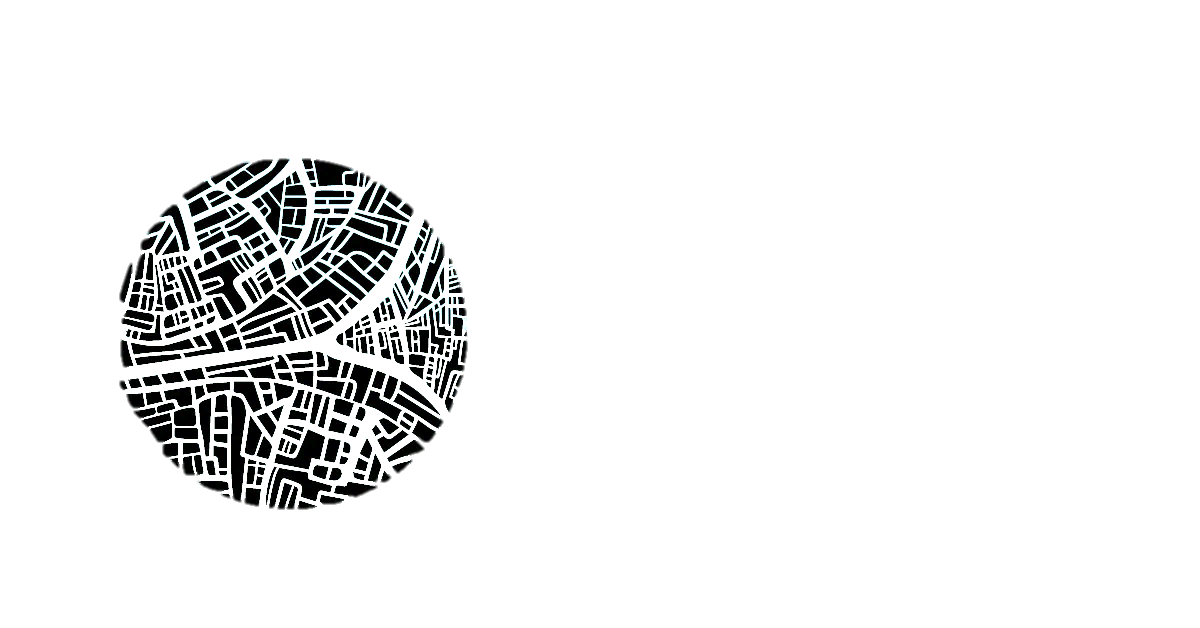 InvITs 
&
REITs
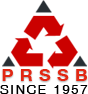 DISCLAIMER
The content of this presentation is only for the purpose of education and not to be construed as an investment advice. Please consult your financial advisor before acting on it.

Registration Status: We are not SEBI Registered Investment Advisors

This PRESENTATION is only meant for education purpose and nothing should constitute as an investment advice.
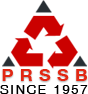 Infrastructure Investment Trusts 
(InVIT)
Infrastructure Investment Trusts or InvITs are also like mutual funds that pool money from investors that own and operate operational infrastructure assets like highways, roads, pipelines, warehouses, power plants, etc. 

InvITs aim to provide stable long term cash flows to its unitholders; suited for long term capital such as Pension Funds and Insurance Companies as well as retail investors.
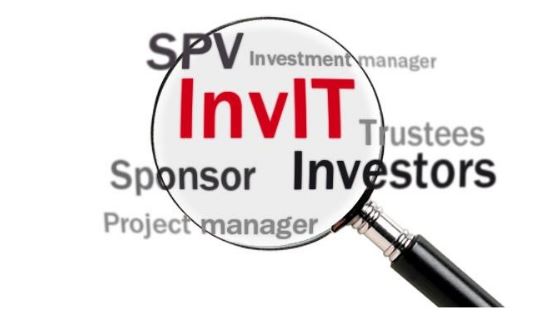 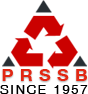 Real Estate Investment Trust (REIT)
Real Estate Investment Trusts or REITs are investment trusts (like mutual funds) that own and operate real estate properties generating regular income and capital appreciation on their investments. 

They pool funds from investors offering them a liquid way of entering the real estate market while helping them diversify their portfolio and earn regular income plus long-term capital appreciation.
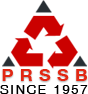 InvITs/REITs Compare with 
Fixed Deposits in Banks
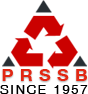 WHY InvITs/REITs?
Liquidity
Units are freely traded in stock markets like equity shares
Transparency
Strong governance framework and disclosure requirements from SEBI
Asset Quality
Fractional ownership in professionally-managed Grade A commercial assets
Performance
Upside participation in capital appreciation from organic / inorganic growth
Distributions
Income stability due to requirement to distribute at least 90% of cash flows semi-annually
Diversification
Investment in a high-quality diversified portfolio across sectors / cities
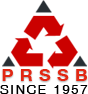 InvITs in INDIA
The regulations for infrastructure investment trusts (InvITs) were notified by the Securities and Exchange Board of India (SEBI) in September 2014.

There are currently 3 publicly listed InvITs available for investment in India
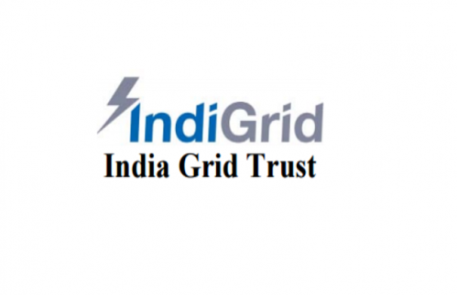 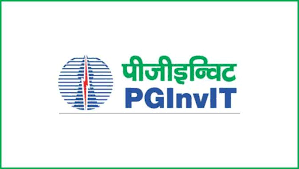 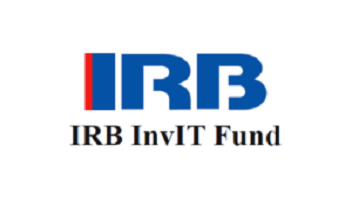 The trust is created by the Sponsor, the ownership of the property vests in the Trustee and the beneficiaries of the trust are the Unitholders.
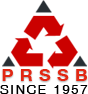 Structure of InvITs
Sponsors
Investors
Sets up InvIT
Lock-in restrictions
No lock-in – units freely tradeable from  listing date
Trusteeship Fee
Asset Management Fee
Trustee
Investment Manager
InvIT
Holds InvIT’s assets for the  benefit of unit holders
Manages and makes investment decisions in relation to underlying assets
InvIT
100%
equity
O&M Contracts
Project Manager

Undertake	operations	and  management of InvIT assets
SPV 1
SPV 2
SPV 3
Assets	Assets
Assets
Author of the trust
Required to hold at least 15% of the total InvIT units for a period of 3 years from the date of listing of such units
Sponsor
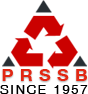 Key parties in InvITs
Trustee
Independent debenture trustee registered with SEBI and responsible for holding the InvIT assets in trust for, and for the benefit of, the unit holders of the InvIT
Oversees some of the activities of the project manager (and the investment manager
Invest a minimum of 80% in infra assets
Investment Manager
Responsible for the day-to-day management of the InvIT and its activities
Makes investment decisions
Ensures redressal of investor grievances
Project Manager
Responsible for the execution and management of the project assets held by the InvIT
Undertakes operation and management of the InvIT
Oversees projects operations / maintenance / construction
Distributions in InvITs
(₹ per Unit)
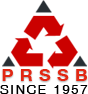 Total
Total
Interest Income
Interest Income
Dividend Income
Dividend Income
Return of Capital
Return of Capital
INDIA GRID TRUST
IRB INVIT FUND
1.07
1.00
3.10
2.20
Particulars
Particulars
Q2FY22
Q2FY22
3.0373
1.20
0.1502
-
3.1875
2.40
Q3FY22
Q3FY22
1.8626
1.20
0.0497
-
-
1.20
3.1875
2.60
Q4FY22
Q4FY22
2.6000
1.20
0.7199
-
1.2752
1.40
3.3000
2.00
Total
Total
10.5555
4.80
1.1642
-
9.4750
9.20
2.3452
4.40
Q1FY23
Q1FY23
1.20
0.2444
-
-
0.80
3.0556
Disclaimer: The distribution displayed above pertains to the distribution made in the immediately preceding 4 quarters. It should NOT be viewed as a guarantee of  the distribution in the future as well. You are advised to the read the “Risks” in the offer document for each Invit/Reit carefully before investing.
Distributions in InvITs
(₹ per Unit)
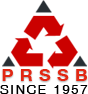 Total
Interest Income
Tax Free Dividend
Taxable Dividend
PowerGrid Invit
0.52
4.50
Treasury Income
Particulars
Q2FY22
0.96
3.02
3.00
-
Q3FY22
1.99
0.28
0.72
0.01
3.00
-
1.90
Q4FY22
0.82
0.28
3.00
.01
8.88
13.50
Total
3.00
1.36
Q1FY23
1.97
0.28
0.50
0.02
NOTE: DISTRIBUTION FOR POWERGRID INFRA INVIT WILL BE YET TO BE ANNOUNCED
Disclaimer: The distribution displayed above pertains to the distribution made in the immediately preceding 4 quarters. It should NOT be viewed as a guarantee of  the distribution in the future as well. You are advised to the read the “Risks” in the offer document for each Invit/Reit carefully before investing.
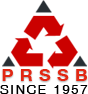 REITs in India
In India, the concept of Real Estate Investment Trust is relatively new and the first guidelines were introduced by SEBI (Securities Exchange Board of India) in 2007. The current SEBI guidelines related to REITs in India were approved in September 2014.

There are currently only 3 Listed REITs available for investment in India :– 

        




In India, a REIT has a 3 tiered structure comprising a Sponsor, a Manager, and a Trustee each of whom performs key functions for the Trust.
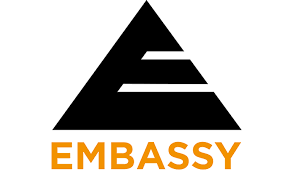 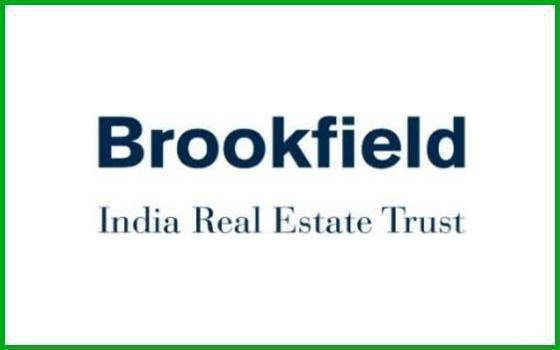 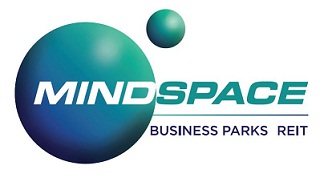 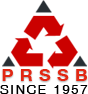 Structure of REIT
Sponsor / Investor
Ownership of units
Distribution of cash flows
Holds the REIT assets in trust for the benefit of the Unit holders
Trustee
REIT
Manager
Management Services
Manager Fee
Holding Company
Distribution 
of Cash Flows
Distribution 
of Cash Flows
SPV
SPV
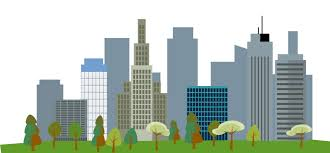 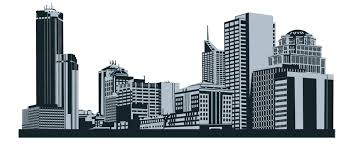 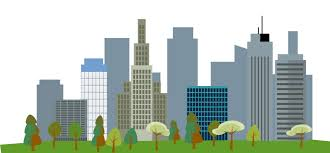 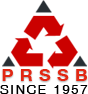 Distributions in REITs 
(₹ per Unit)
Total
Total
Interest Income
Interest Income
Dividend Income
SPV Loan
Amortization
SPV Loan
Amortization
Dividend
EMBASSY OFFICE PARKS REIT
MINDSPACE REIT
1.98
-
4.60
5.66
Particulars
Particulars
Q2FY22
Q2FY22
1.14
2.54
4.28
0.32
5.20
4.64
Q3FY22
Q3FY22
0.88
2.55
0.32
-
1.77
4.31
4.61
5.26
0.31
Q4FY22
Q4FY22
0.70
2.25
2.31
4.30
-
4.74
5.33
1.27
18.59
Total
Total
3.37
10.17
21.45
7.91
17.30
-
Q1FY23
Q1FY23
0.65
2.83
0.32
-
1.85
4.41
Other Income
-
0.01
-
0.01
0.02
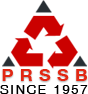 Distributions in REITs 
(₹ per Unit)
Interest on FD
Interest Income
Divi Income (Taxable)
Repayment of SPV Debt
BROOKFIELD INDIA REAL ESTATE TRUST
Total
2.000
0.030
Particulars
6.000
Q2FY22
3.880
0.090
0.030
5.000
Q3FY22
3.280
0.100
1.590
0.020
5.100
Q4FY22
2.860
0.070
2.150
5.100
0.030
Total
12.470
0.320
0.110
8.300
Q1FY23
2.450
0.060
2.560
21.200
Disclaimer: The distribution displayed above pertains to the distribution made in the immediately preceding 4 quarters. It should NOT be viewed as a guarantee of  the distribution in the future as well. You are advised to the read the “Risks” in the offer document for each Invit/Reit carefully before investing.
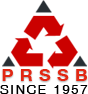 Comparative Analysis with
traditional investments
REIT Units
Direct Investment in Real Estate
Real Estate Equity Shares
Investment Characteristics
Minimum lot size of 200 units
Freely transferable listed securities
Professionally managed
No entry / exit load
₹ 25-200 crores investment
Illiquid & non-transparent market
Hassles in managing assets
Transaction costs involved
Minimum lot size of 1 share
Freely transferable listed securities
Professionally managed
No entry / exit load
Asset and Tenant Quality
Usually grade A assets in prime locations, primarily office
Multiple marquee tenants across sectors
Usually has interests in standalone buildings
Usually exposed to single tenant risk
Usually grade A / B assets with a mix of office / residential / retail 
Multiple tenants across sectors
Return Profile
Returns driven by capital appreciation and regular cash distribution (90% mandatory)
Returns driven by a timely and profitable exit
Returns driven by capital appreciation and dividends (NOT mandatory)
Tax Efficiency
Dividends are tax exempt
Dividends are taxable
Dividends are taxable
Leverage Profile
Restricted to 49% Net debt / Total Enterprise Value
No restrictions
No restrictions
Governance 
 Standard
High
High
Lower than REIT standards
Risk Profile
Lower than other commercial real estate vehicles
High
Higher than REIT profile
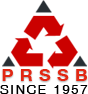 InvITs/REITs– A Hybrid Product 
between Equity and Fixed Income
Fixed Income
InvITs/REITs
Equity
Regular and growing 
cash yield
Appreciation through increasing property valuation
Yield Oriented
Capital Appreciation Oriented
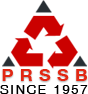 REITs v/s InvITs
REITs
InvITs
Pool money from investors to invest it in assets generating cash flow i.e. roadways, highways and other high-value infrastructural units
Investment 
& 
Asset Type
Investment helps own and operate income-generating real estate properties i.e. warehouses, healthcare centers, commercial buildings, malls, etc.
Liquidity
Freely traded on Stock exchanges. The lower unit price and trading lot size of REITs make it an attractive option for small investors.
Freely traded on Stock exchanges. It is easy to enter or exit from InvITs, which directly enhances their liquidity aspect.
Growth prospect
Growth prospect depends mainly on the success of acquisition and concession of assets.
Growth prospects rely on the redevelopment /acquisition of assets, rent escalations, newly acquired assets, etc.
Associated risks (not exhaustive)
Acquisition of asset could materially and adversely affect business, financial condition or results of operations of REITs
Risk associated with separation of economic interest from control or the incurrence of debt at multiple levels within an organizational structure of REITs
Any changes to current policies or modifications of any standards by regulatory authorities could have a material adverse effect on business, prospects, financial condition, results of operations and cash flow in InvITs
Location risk for a particular geographical location including territory laws, regulation and other rules
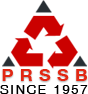 Risks associated with InvIT’s/REIT’s
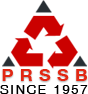 To know more on InvITs / REITs, 
contact on below mentioned details:-
Website: www.prssb.com

Email:  info@prssb.com

Board line: 079-26553700 | 079-66302700

Address: “Sakar-1”, 5th Floor, Opp. Gandhigram Railway Station, Navrangpura, Ahmedabad – 380 009 

Follow us on:
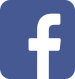 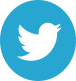 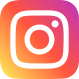 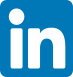 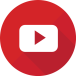 /  prssbltd
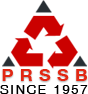 THANK YOU